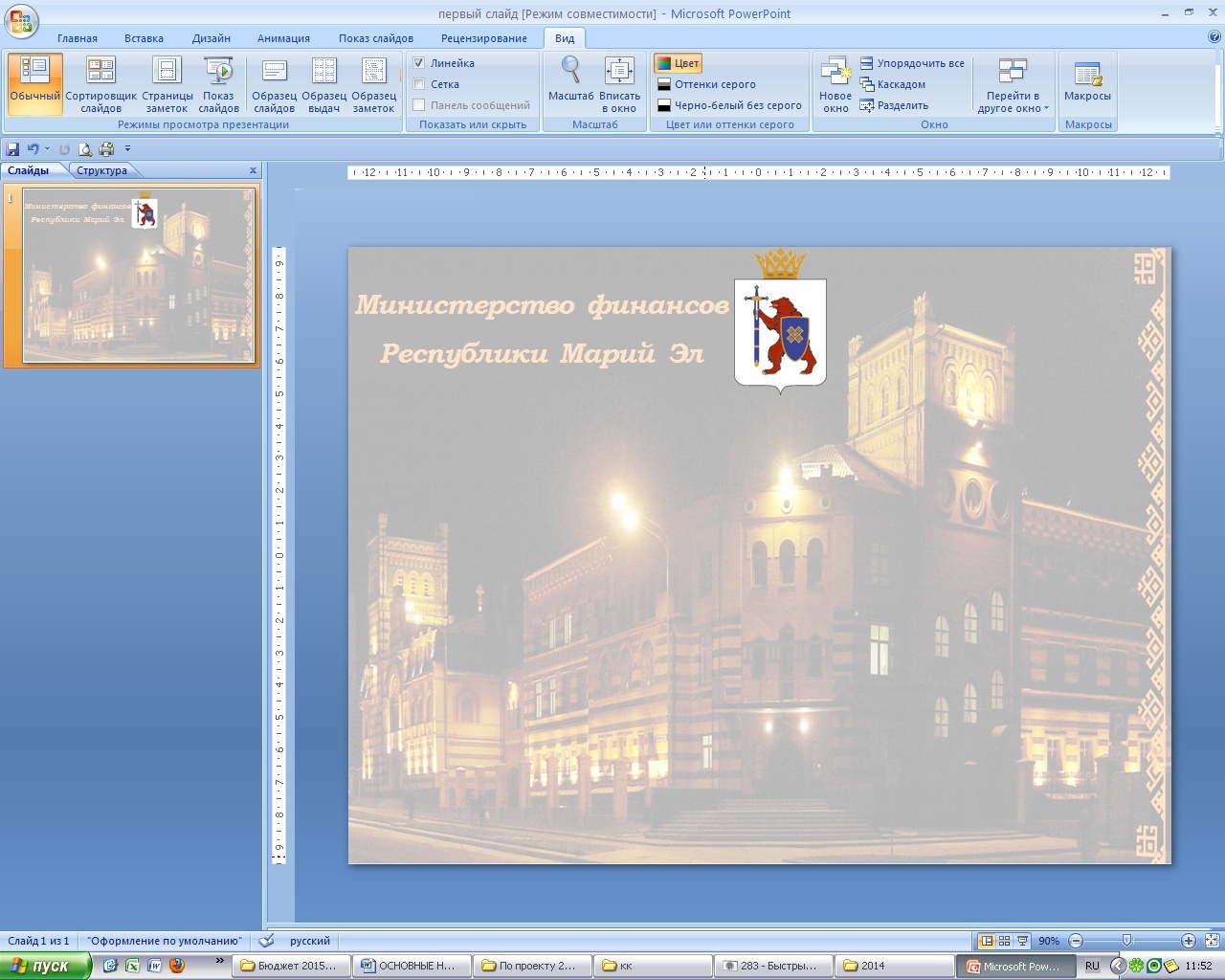 Об итогах исполнения консолидированного бюджета 
Республики Марий Элза 2018 год и задачах на 2019 год
Заместитель министра финансов 
Республики Марий Эл 
Татьяна Васильевна Шумахер
Исполнение доходной части консолидированного бюджета Республики Марий Эл за 2018 год, млн. рублей
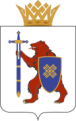 консолидированный
республиканский
местные
99,5%
99,4%
99,5%
2
Динамика доходов консолидированного бюджета Республики Марий Эл, млн. рублей
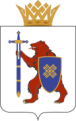 30 821,6
30 692,8
19 758,4
20 468,6
+ 0,4%
+ 128,8
11 063,2
- 3,5%
- 710,2
10 224,1
+ 8,2%
+ 839,0
3
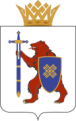 Исполнение консолидированного бюджета Республики Марий Эл за 2017-2018 годы, млн. рублей
Темпы роста
5
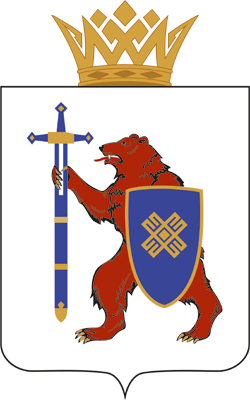 Структура доходов консолидированного бюджета Республики Марий Эл за 2018 год
Консолидированный бюджет (план выполнен на 100,1%)
Республиканский бюджет (план выполнен на 100,1%)
78,6%
21,4%
Основные бюджетообразующие налоги:
Налог на прибыль
Налог на доходы физических лиц
Акцизы
Налог на имущество организаций
Местные бюджеты 
(план выполнен на 99,9%)
6
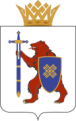 Налог на прибыль организаций
3,2 млрд. рублей

Снижение к 2017 году
-2,2 млрд. рублей
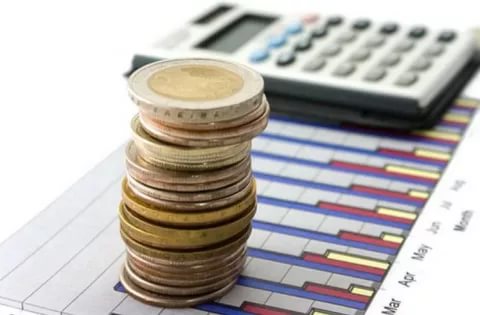 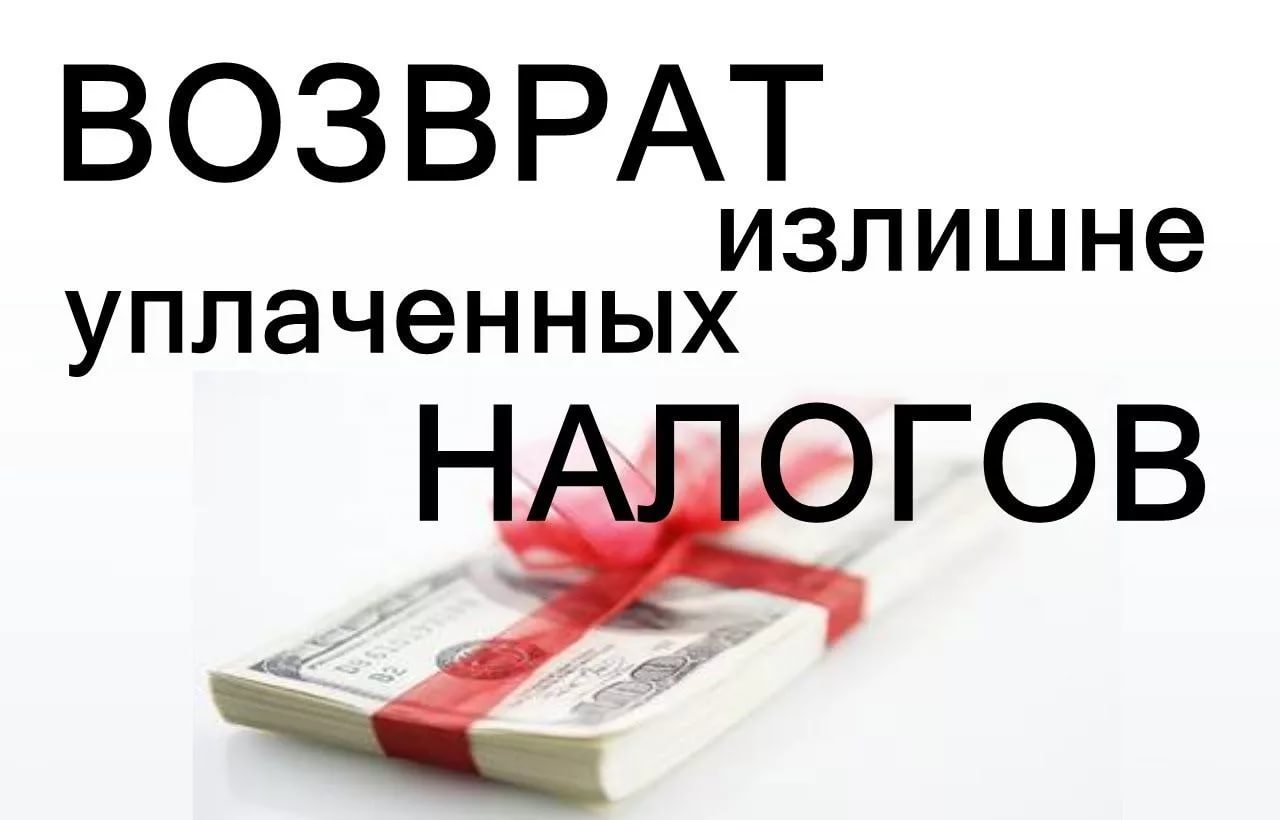 Возвраты средств, числящихся в переплате, налогоплательщикам, сумма которых по итогам 2018 года составила 
318,2 млн. рублей или около 
10 % поступлений налога.
(уменьшение доходов от реализации продукции
 в рамках гособоронзаказа)
7
Налог на доходы физических лиц, млн. рублей(республиканский бюджет Республики Марий Эл)
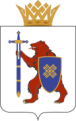 5 664,1 млн. рублей

План выполнен на 98,8%

Рост к 2017 году 106,0%
+320,9 млн. рублей
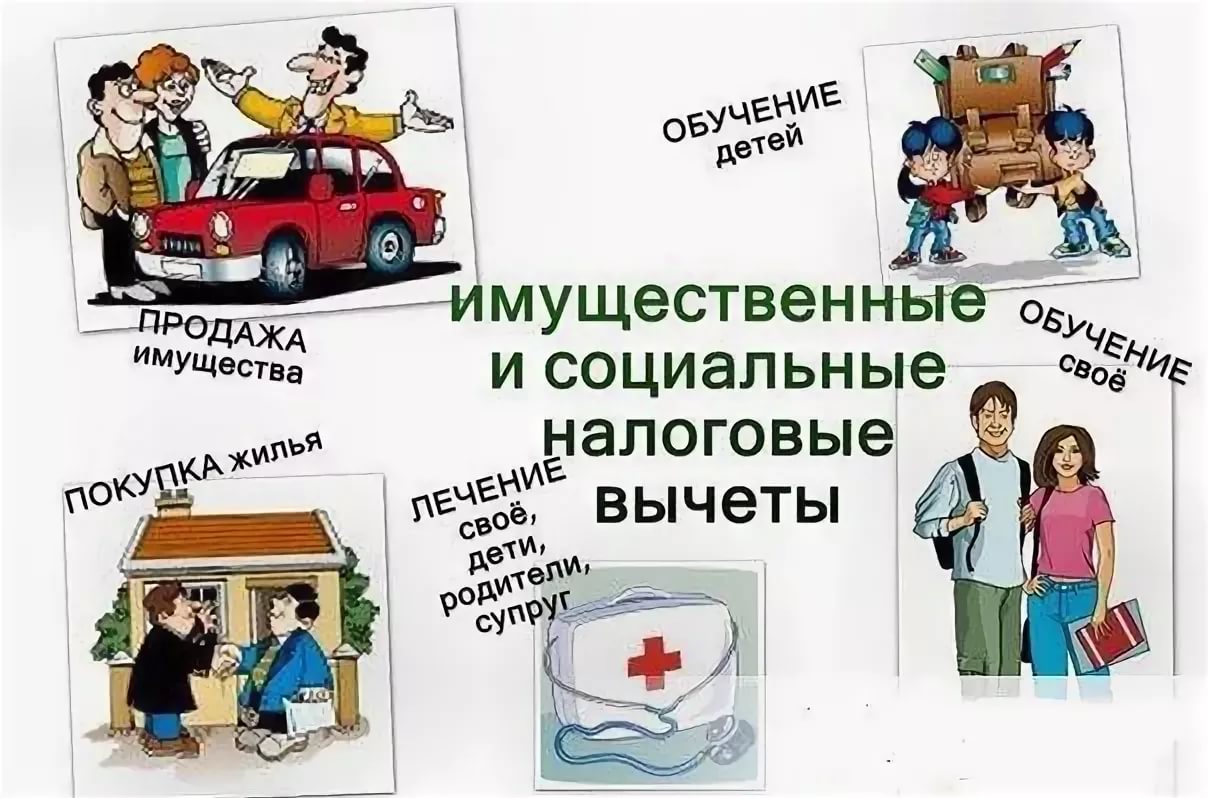 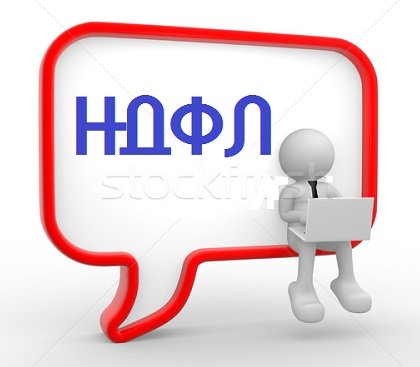 Возмещено налога из консолидированного бюджета республики
930,6 млн. рублей
12 место в ПФО
8
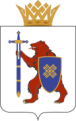 Акцизы на алкогольную продукцию(республиканский бюджет Республики Марий Эл)
млн. рублей
9
Налог на имущество организаций
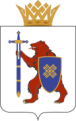 2 104,5 млн. рублей

Рост к 2017 году
+509,5 млн. рублей
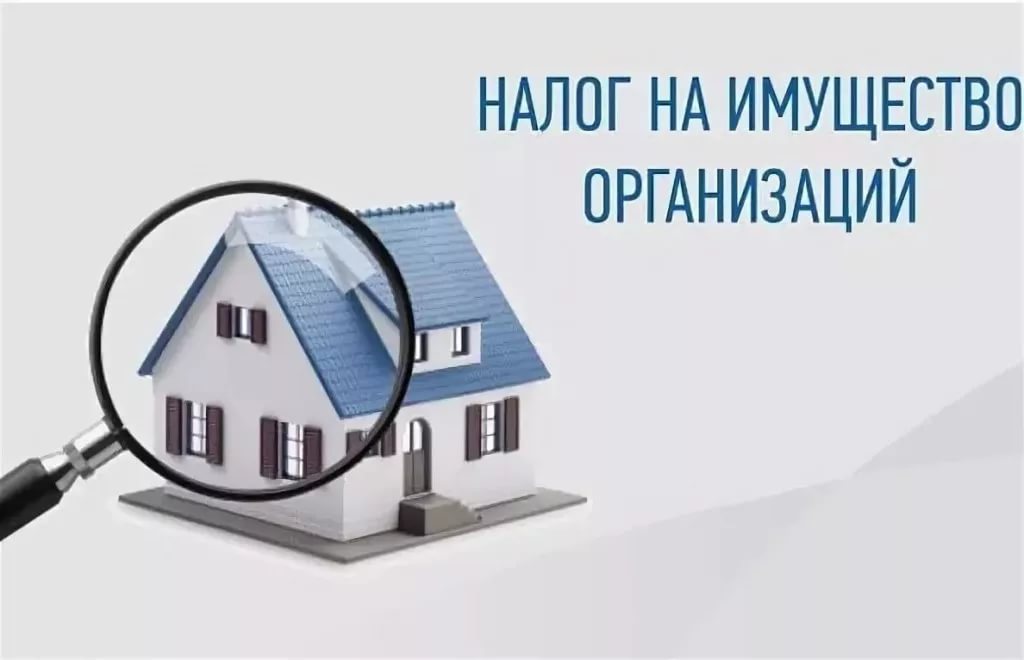 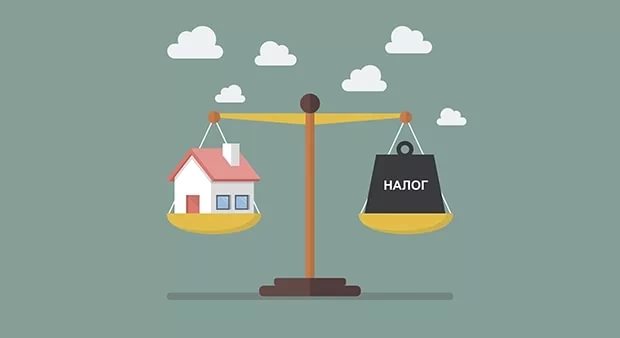 10
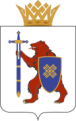 Исполнение доходной части муниципальных образований Республики Марий Эл за 2018 год
ИСПОЛНЕНО
за 2017 год

3 862,5 млн. рублей
Темп роста 109,5%
 (+ 366,7 млн. рублей)
ЗАПЛАНИРОВАНО
на 2018 год

4 233,5 млн. рублей
План выполнен
 на 99,9%
(- 4,3 млн. рублей)
ИСПОЛНЕНО
за 2018 год

4 229,2 млн. рублей
11
Налоговые и неналоговые доходы консолидированных бюджетов муниципальных образований в Республике Марий Эл, млн. рублей
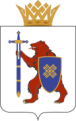 12
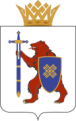 Налог на доходы физических лиц(бюджеты муниципальных образований Республики Марий Эл)
Поступило 
2 545,4 млн. рублей

План выполнен на 102,1%

Рост к 2017 году – 111,5%
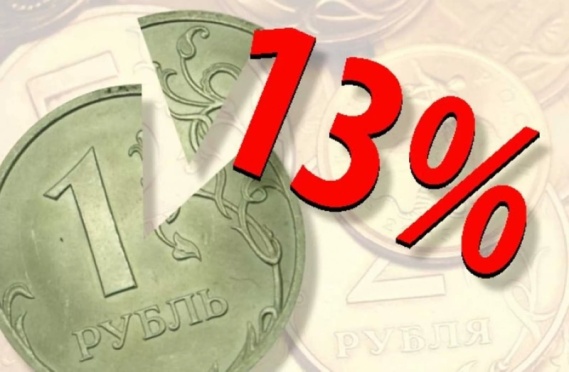 План не выполнили:

 МО «Моркинский район» – 99,5%

ГО «Город Волжск» – 97,3%
13
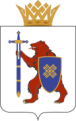 Единый налог на вмененный доход(бюджеты муниципальных образований Республики Марий Эл)
Поступило 
336,6 млн. рублей

План выполнен на 100,4%

Рост к 2017 году – 102,9%

1 место в ПФО
План не выполнили:

 МО «Мари-Турекский район» – 98,7%

МО «Моркинский район» – 98,7%

МО «Советский район» – 81,1%

МО «Юринский район» – 82,4%
14
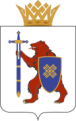 Земельный налог(бюджеты муниципальных образований Республики Марий Эл)
Поступило 
183,4 млн. рублей

План выполнен на 99,3%

Рост к 2017 году – 120,7%
План не выполнили:

МО «Волжский район» – 90,1%

МО «Горномарийский район» – 96,1%

МО «Звениговский район» – 83,0%

МО «Мари-Турекский» – 86,4%

МО «Медведевский район» – 99,3»

МО «Новоторъяльский район» – 93,7%

МО «Параньгинский район» - 98,8%

МО «Юринский район» - 57,0%
15
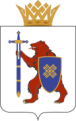 Неналоговые доходы муниципальных образований Республики Марий Эл
16
Результаты достижения основных показателей экономического развития МО Республики Марий Эл в соответствии с соглашениями по предоставлении дотации на выравнивание на 2018 год
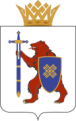 18
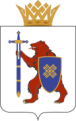 Условия Соглашения с Минфином РФ о мерах по социально-экономическому развитию и оздоровлению государственных финансов Республики Марий Эл
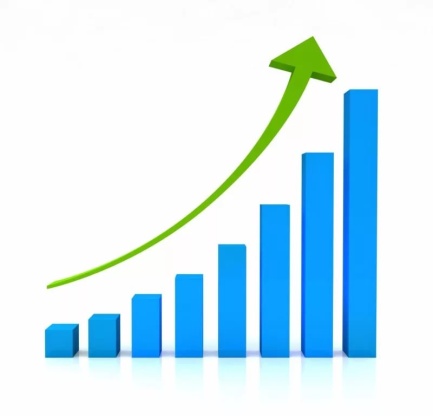 обеспечить рост налоговых и неналоговых доходов консолидированного бюджета Республики Марий Эл по итогам исполнения за 2019 год по сравнению с уровнем исполнения 2018 года в сопоставимых условиях на 2,6 %, 

 провести до 1 августа 2019 года оценку эффективности налоговых льгот (пониженных ставок по налогам), предоставляемых органами государственной власти Республики Марий Эл и органами местного самоуправления

 представить до 20 августа в Министерство финансов Российской Федерации результаты оценки эффективности налоговых льгот (пониженных ставок по налогам), предоставленных органами государственной власти Республики Марий Эл и органами местного самоуправления.
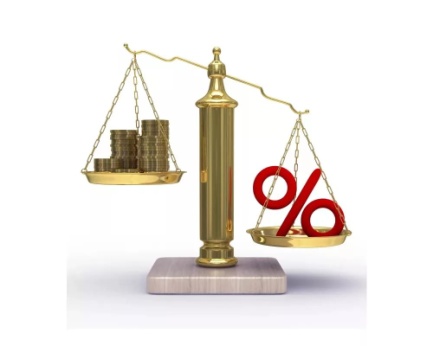 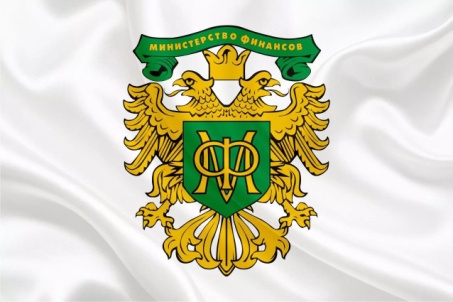 20
Проект постановления Правительства Республики Марий Эл «Об утверждении Положения об условиях предоставления и использования дотаций на выравнивание бюджетной обеспеченности муниципальных районов (городских округов) в Республике Марий Эл, обязательствах муниципальных районов (городских округов) в Республике Марий Эл и о мерах ответственности за невыполнение указанных обязательств в 2019 году».
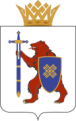 Постановление Правительства Российской Федерации от 30 декабря 2018 г. № 1762«О соглашениях, которые предусматривают меры по социально-экономическому развитию и оздоровлению государственных финансов субъектов Российской Федерации»
достижение показателей экономического развития консолидированных бюджетов муниципальных районов (бюджетов городских округов).
Проект постановления предусматривает дополнительные обязательства:
для высокодотационных муниципальных образований (>50% ):

обязательство по отсутствию просроченной кредиторской задолженности в расходах консолидированных бюджетов муниципальных образований;

обязательство о невнесении в представительный орган муниципального образования проектов решений о внесении изменений в решения о бюджете муниципального образования на текущий финансовый год и на плановый период без учета рекомендаций Министерства финансов Республики Марий Эл .
18
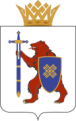 Исполнение налоговых и неналоговых доходов консолидированного бюджета Республики Марий Эл в 2019 году
млн. рублей
23
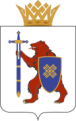 Исполнение налоговых и неналоговых доходов республиканского бюджета Республики Марий Эл в 2019 году
млн. рублей
24
Исполнение налоговых и неналоговых доходов местных бюджетов Республики Марий Эл в 2019 году
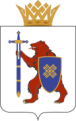 млн. рублей
25
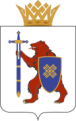 Резервы пополнения местных бюджетов
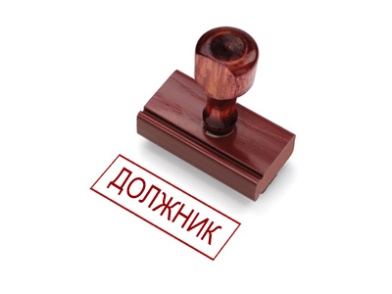 Работа с задолженностью
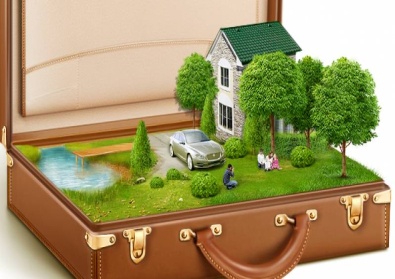 Выявление неиспользуемого имущества и принятие решений о вовлечении его в хозяйственный оборот
Выполнение прогнозных планов (программ) приватизации муниципального имущества 
на 2019 год
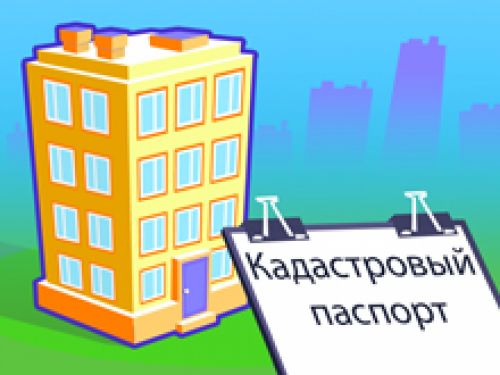 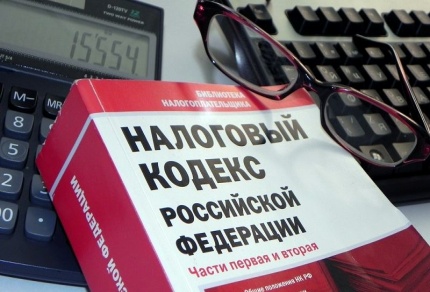 Работа межведомственных комиссий с налогоплательщиками, имеющими риски налоговых правонарушений; 
легализация трудовых отношений
26